Дифракция на кристаллической решетке
Дифракцию рентгеновского излучения можно рассматривать как результат его отражения от системы параллельных плоскостей кристалла, в которых лежат узлы кристаллической решетки (Брэгг, Вульф, 1913)
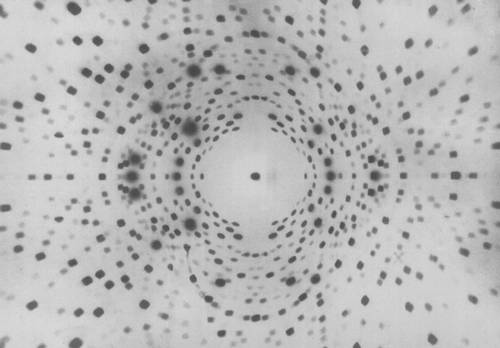 Берилл – класс минералов, включающий драгоценные камни аквамарин и изумруд
Макс фон Лауэ –
немецкий физик, основатель рентгеновского структурного анализа
Лауэграмма ориентированного монокристалла берилла
Дифракционная решетка как спектральный прибор
Дифракционная решетка раскладывает белый свет в спектр
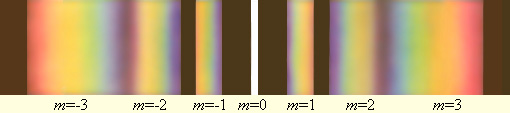 Максимумы для длинных волны (красный край спектра) расположены
при больших углах, чем для коротких (фиолетовый край спектра)
Угловая дисперсия
I
Линейная дисперсия
I
Л
f
x

+
x
x
xx
Дисперсионная область
k
k+1
Ширина области дисперсии (дисперсионна область) G – предельная ширина спектрального интервала, при которой еще возможно получение не перекрывающихся максимумов.
k; 
k+1; 
Разрешающая способность
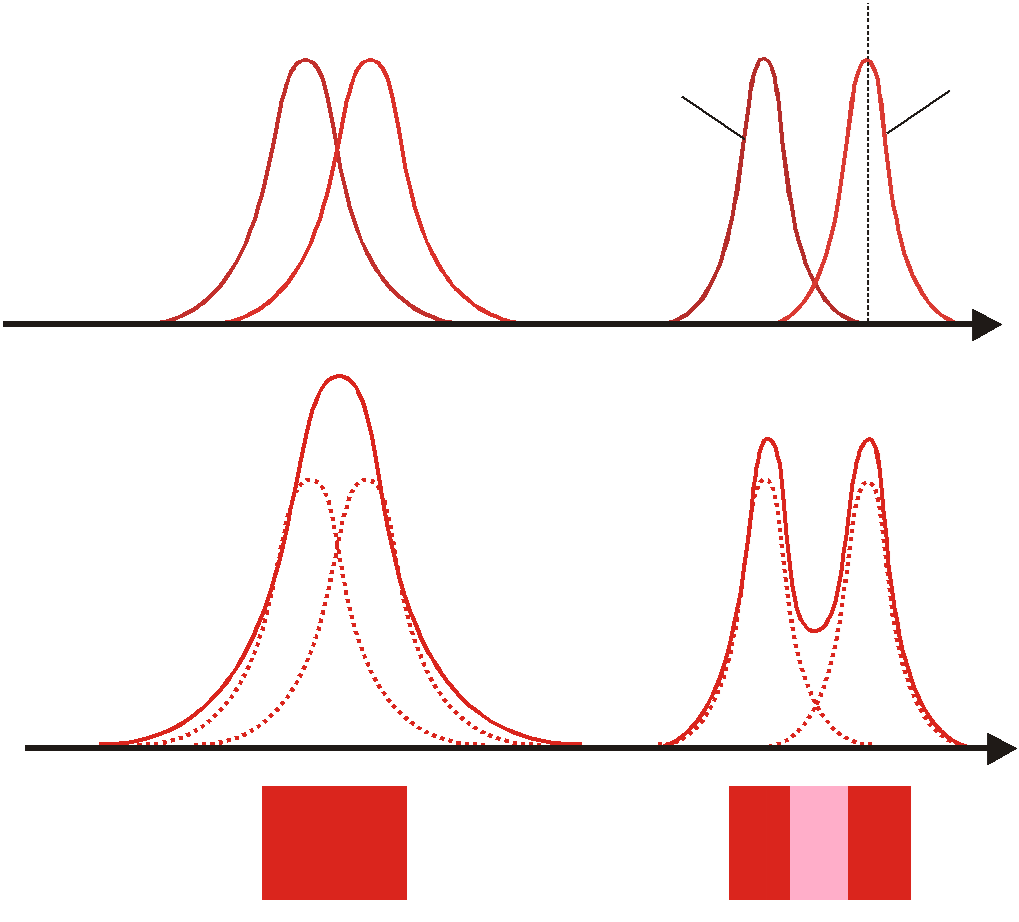